Science Sunday, December 3, 2023
Jim Walter
JamesWalter889@gmail.com
Richard Wrangham, Ph.D.                                        Ian Morris, Ph.D.
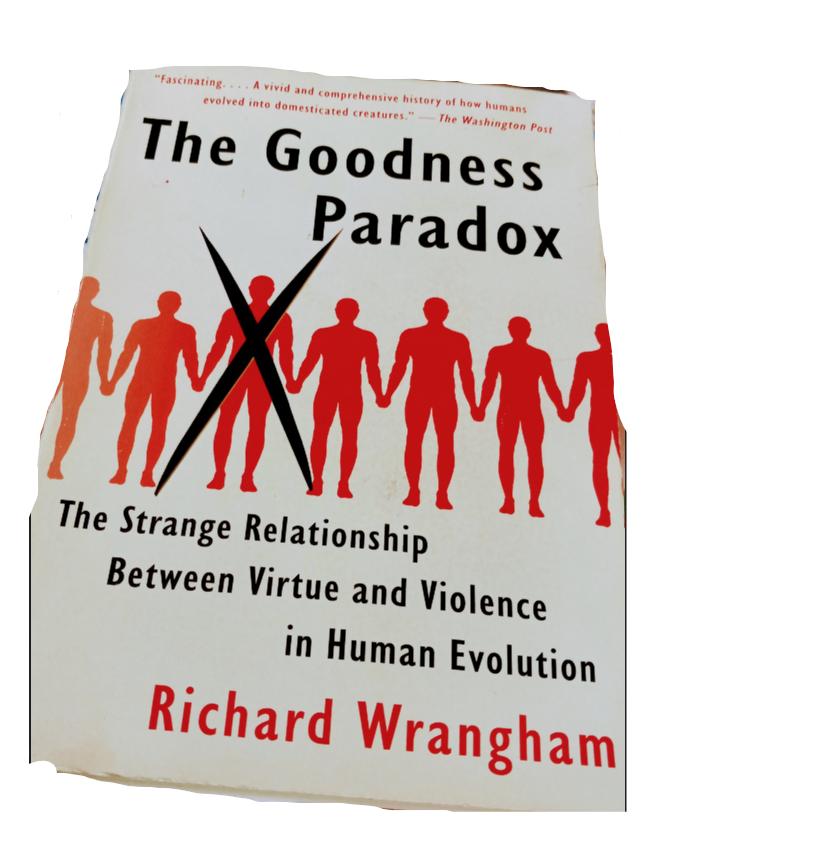 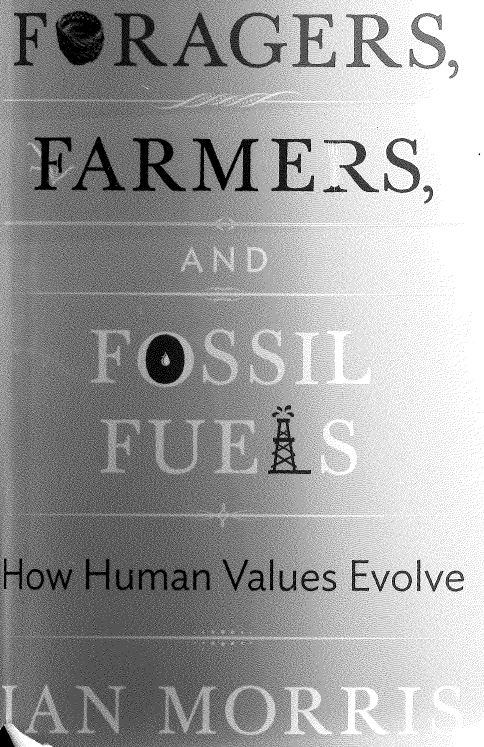 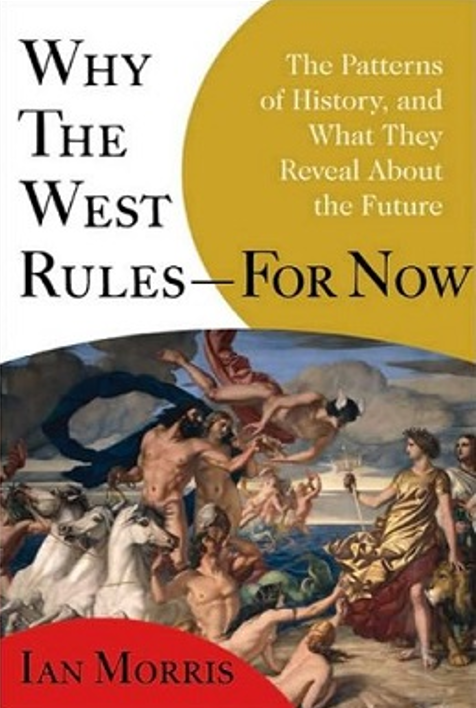 YouTube                                                                                       YouTube
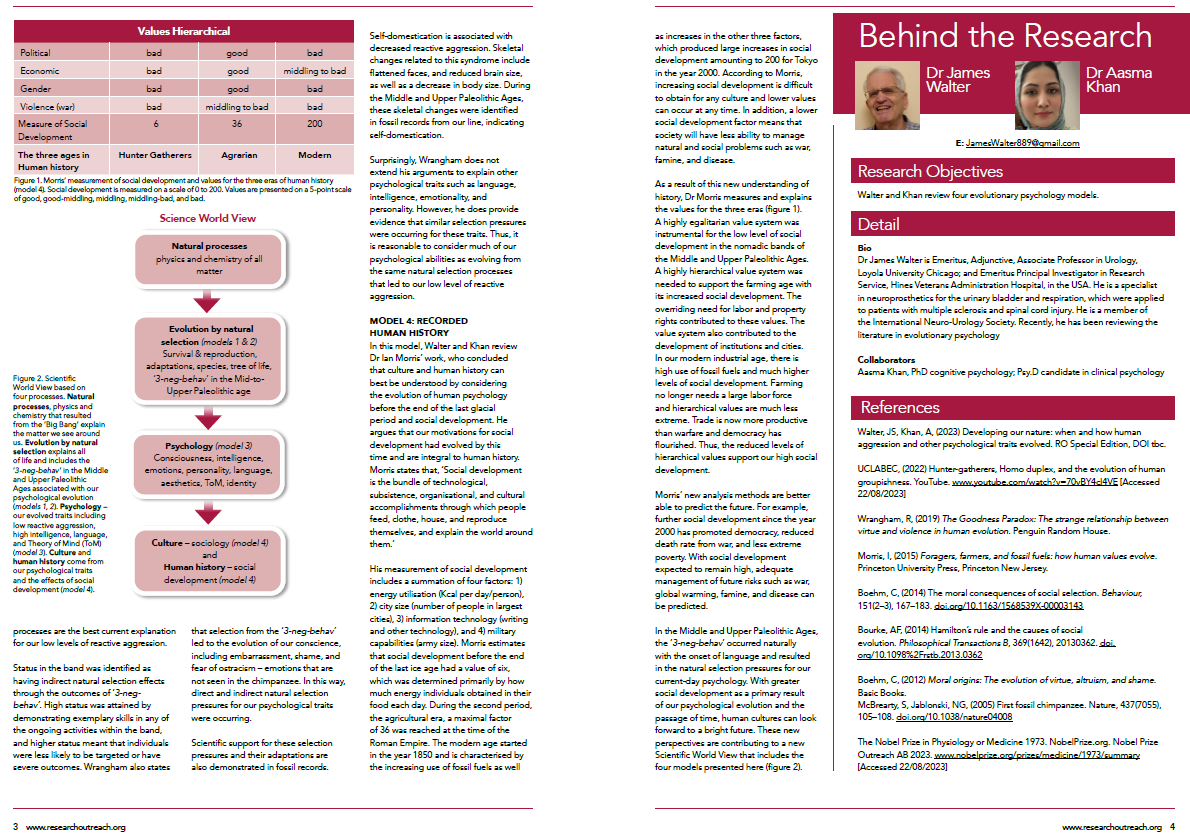 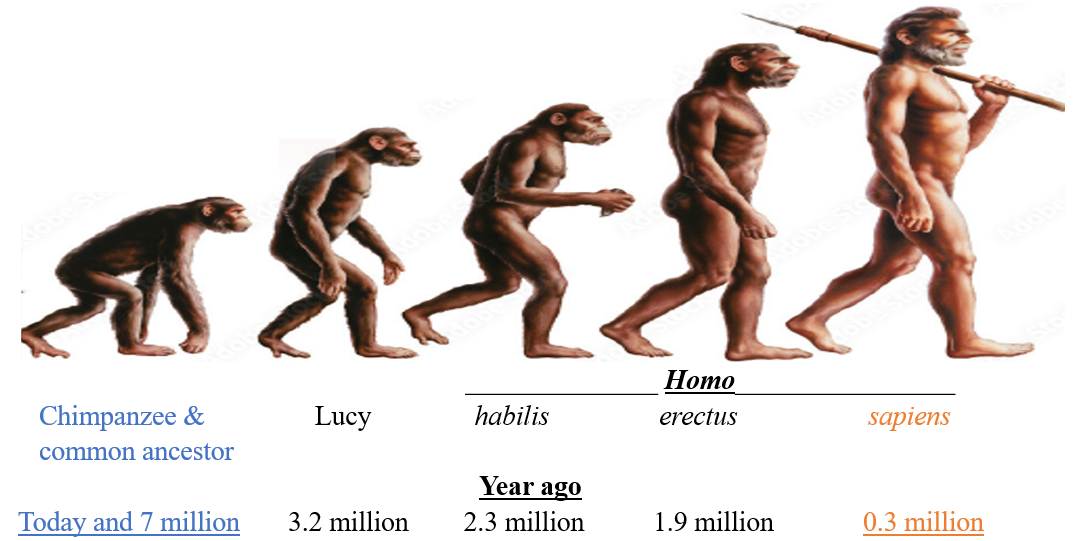 to 12,000 yrs ago
Big             Model 1               Model 2                                   Limited information		          Model 3            Model 4     Scientific   3 billion
Bang         Evolution         Chimpanzee &                                    hominins,                                        Mid & Upper        Human     Worldview  yrs  future 13.7 bil     earth 4.5 bil    common ancestor                                 extinct                                             Paleolithic           history                       ssun expand
                   life 3.5 bil
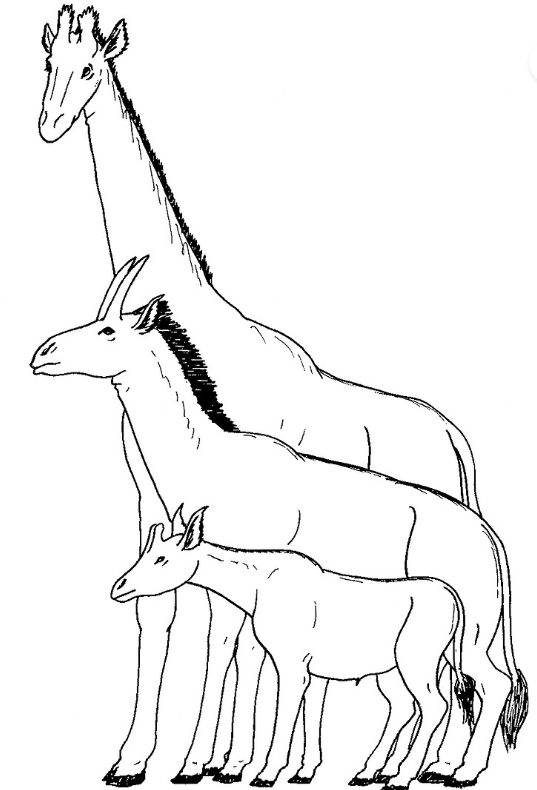 Survival & Reproduction
Adaptations & new species 
Sexual selection
Modern synthesis - genetics, developmental 
Kin selection

‘3-neg-behav’ Mid & Late Paleolithic Ages (human psychological evolution)
giraffe
Nobel Prize - 1973, explaining behaviors of non-human animals
Chimpanzee - same daily behaviors, stereotyped
High percentage behavior - genetic, inherited, reflex
Simple reflexes - reactions such as fear, anger
Complex reflexes - signal + behaviors
  - Rising sun signal initiates complex foraging
Adult chimp  - 4-5 yr old child in the 3 primary areas of psychology: intelligence, emotions, personality
Chimp emotion -high reactive (anger) aggress -750↑us
Common ancestor(7 mill yrs) reactive aggress - 750↑us
Our 750 ↓ reactive aggression – occurred in hominin line 
NEXT – Model 3, 3-neg-behav’ to explain our 750 ↓ reactive aggression, other traits
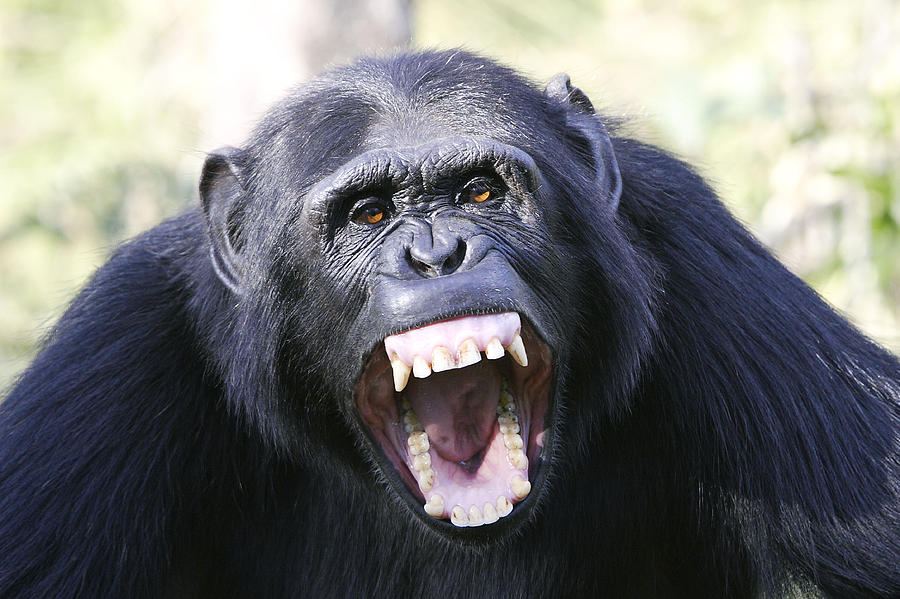 Middle and Upper Paleolithic Ages - recent anthropology
First cultures with fully developed languages, small nomadic bands, stone tools, animists, polygamy
Highly egalitarian values – enforced (targeted) by ‘3-neg-behav’ of gossip, ostracism, and limited executions
Targeted – bullies  →  decreased life spans, paternity
Strong natural selection pressure – aggression ↓750, ↑conscience (good and bad), other traits
High status in the band – reduced targeting 
Further evidence – domestication syndrome & fossils
Alt explanation: each trait selection, females, transition
Next - Applications of insights from ‘3-neg-behav’
Understanding ourselves – worry, moral emotions, self-talk 
Next Model 4 - Understanding human culture & history
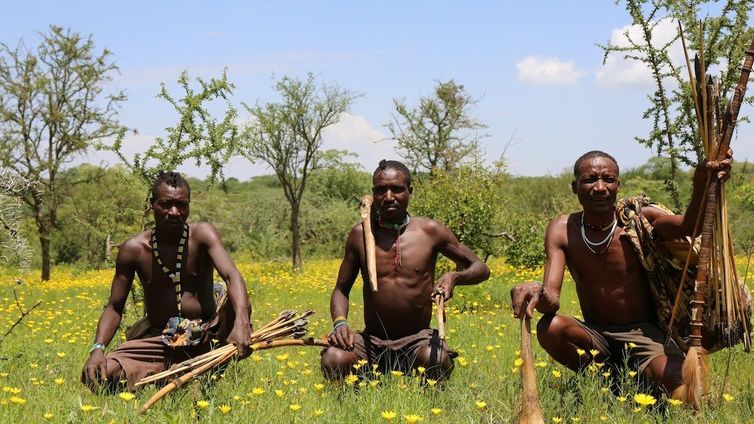 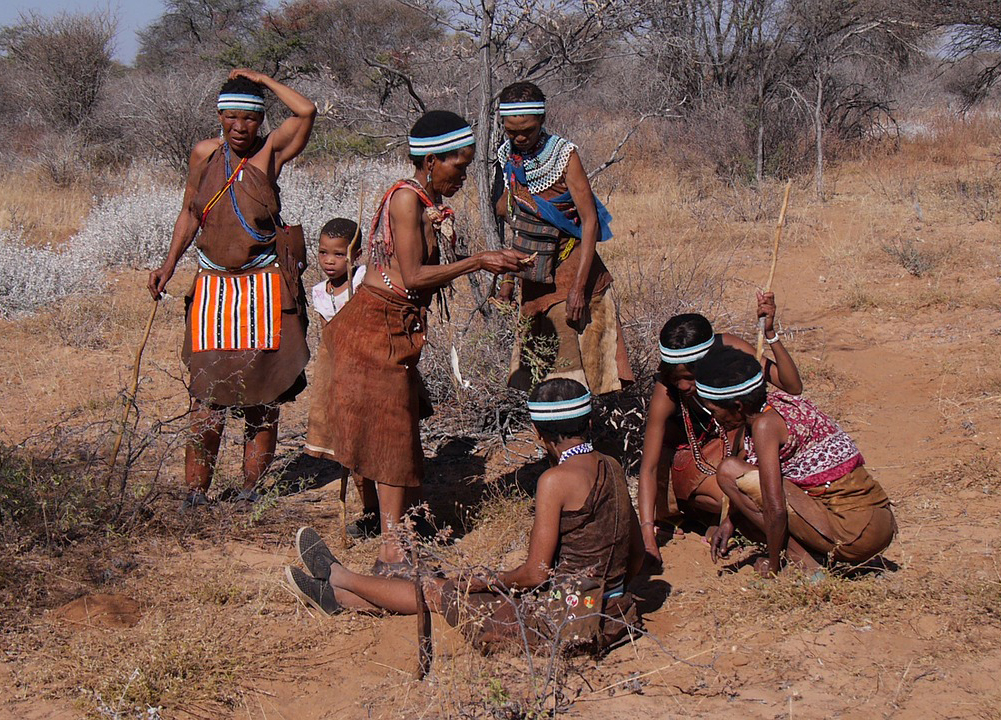 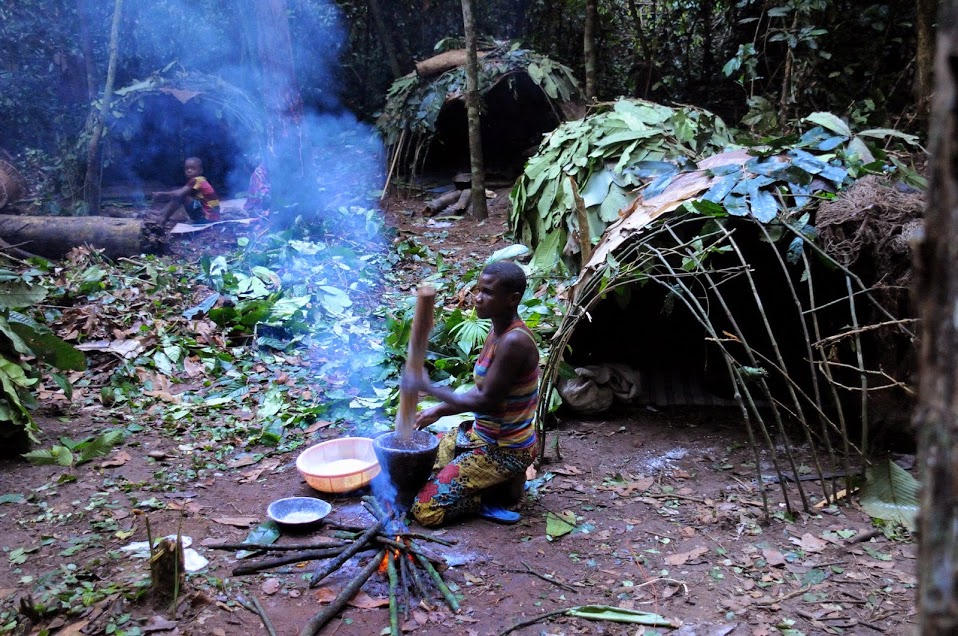 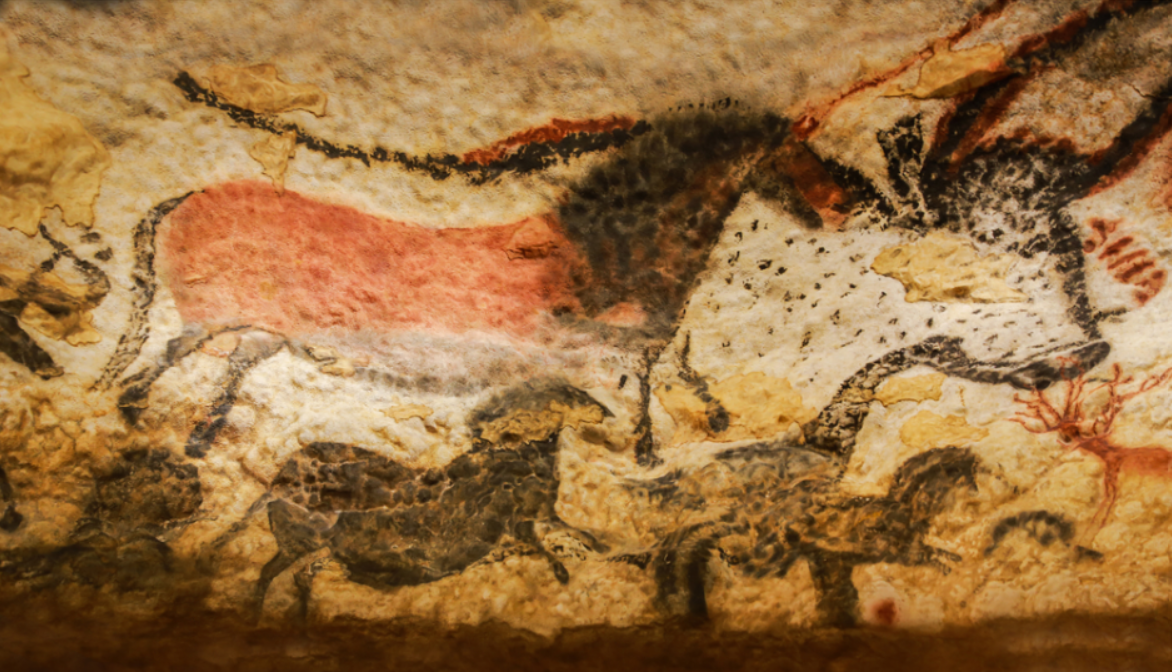 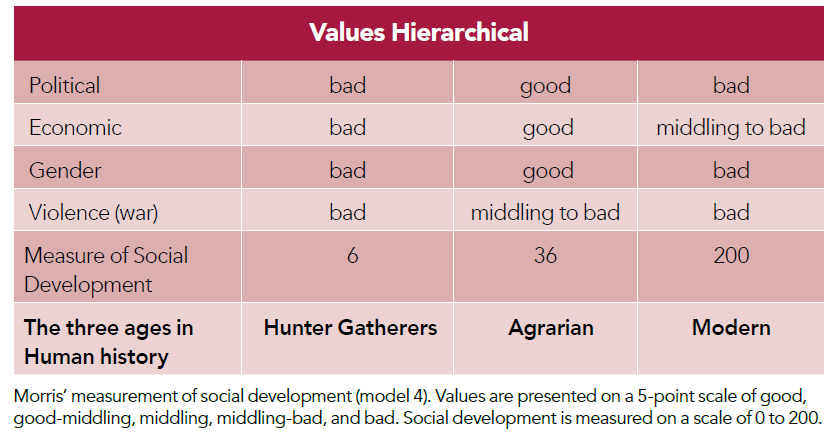 3. Hierarchical Values
2.  Motivation for ‘Social Development’ in Hunter-gatherers; measured as 1) energy utilisation, 
2) city size,   3) information technology, 4) military capabilities
1. Dr Ian Morris – history in 3 ages
- Our psychological evolved during
   the hunter-gatherer Age
- Remained unchanged during
   Agrarian and Modern Ages
Predictions for the future: continuing Modern Age with high social development; thus, increased 
democracy, reduced poverty, reduced large-scale wars.             Final – Scientific Worldview
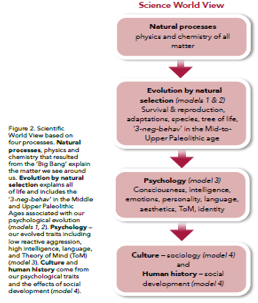 JamesWalter889@gmail.com
Cell 708-776-3800
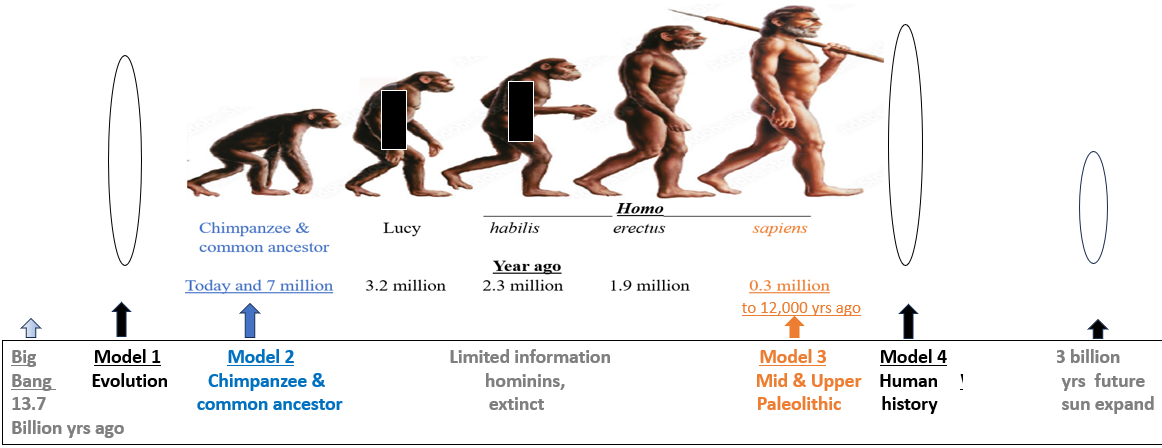 4.5 B earth
3.5 b life
1 billi  multicell
500 mill Cambrian explosion
300 mill reptiles
250  Mill dinosaurs
200 mill mammals
65 mill end dinosaurs

7 mill common ancestor